Предприятия – визитные карточки Крыма
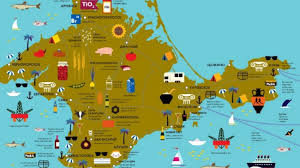 «Массандра», «Новый Свет», «Инкерман», «Коктебель», «Золотая балка», «Солнечная долина» и другие - виноделие
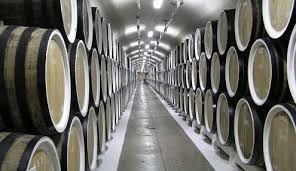 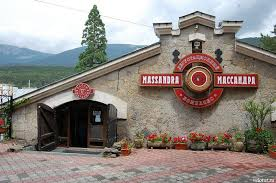 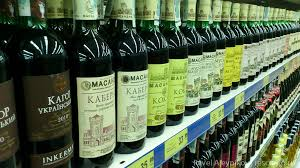 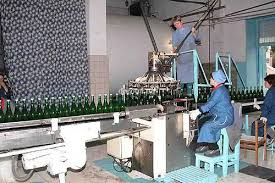 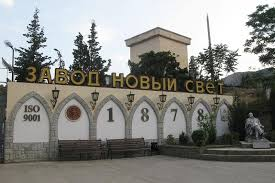 Компания «Скворцово» – пищевая промышленность
Производство продуктов питания из мяса.
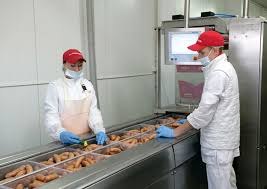 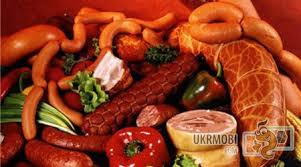 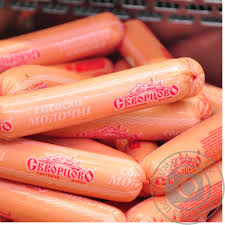 «Крымский титан» - химическая промышленность
Крупнейший в Восточной Европе производитель диоксида титана.
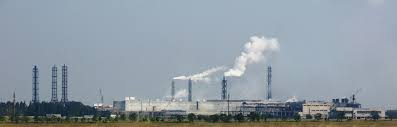 «Атан-Крым» - транспортировка и продажа топлива
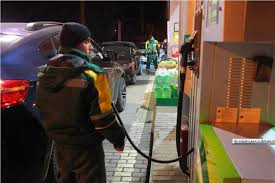 Крымский содовый завод – химическая промышленность
Продукция отправляется на внутренний рынок и на экспорт, обеспечивая 1,5 % мирового спроса на кальцинированную соду.
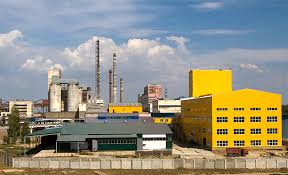 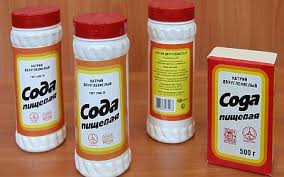 Керченский завод эмалерованной посуды
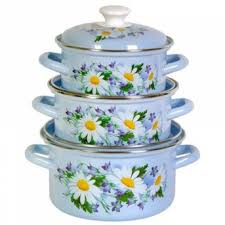 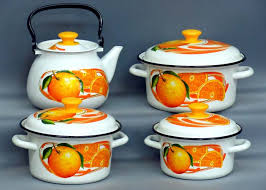 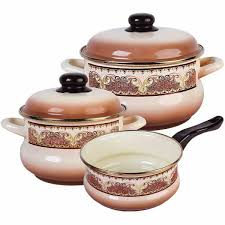 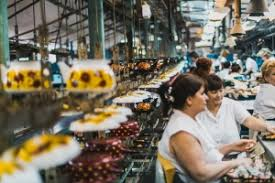 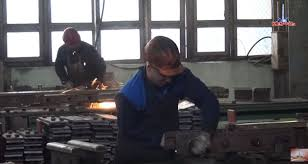 АО «Завод „Фиолент”» — машиностроение
1. Производство электроинструмента — более 45 различных моделей под торговыми марками «ФИОЛЕНТ proffesional» и «ФИОЛЕНТ мастер»[3].
2. Производство микромашин —(вращающиеся трансформаторы, бесконтактные сельсины, датчики угла, бесконтактные индукционные фазовращатели, электродвигатели специального назначения).
3. Производство систем корабельной автоматики — системы и элементы автоматизированного управления для водоизмещающих кораблей и судов, кораблей на воздушной подушке, яхт, доков, морских буровых платформ, приборы, датчики и сигнализаторы для судостроения и промышленной автоматизации.
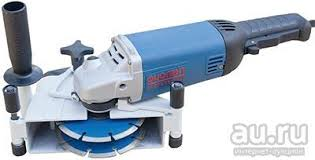 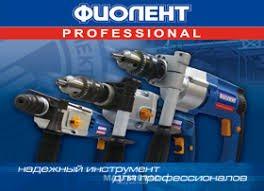 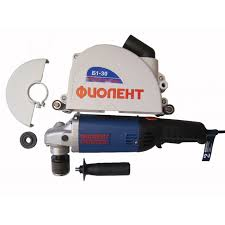 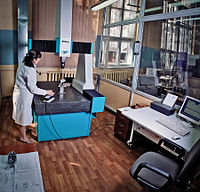 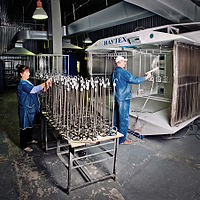 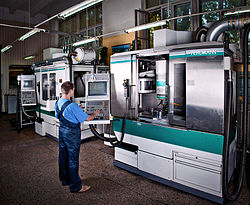 Центральный аэропорт «Симферополь»
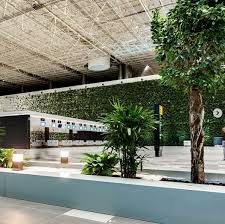 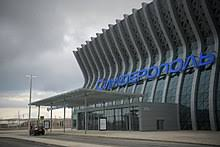 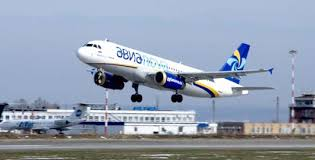 Крымский мост
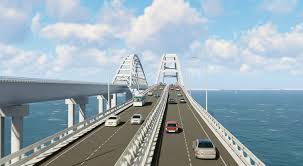 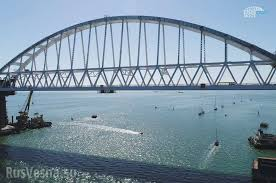 «Черноморнефтегаз» - добыча ископаемых
«Черноморнефтегаз» осуществляет разведку, освоение и добычу нефти и газа в Черном и Азовском морях, а также хранение и транспортировку топлива. Для полуострова компания является основным поставщиком газа.
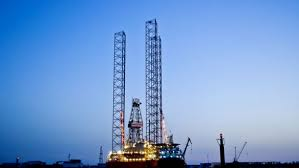 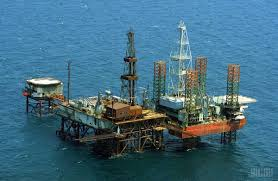 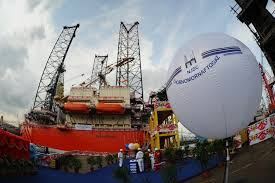 «Севастопольский морской завод» - судостроение
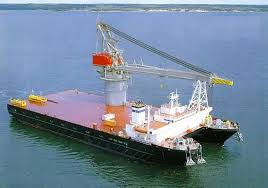 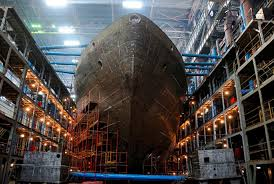 Феодосийский завод «Море» - судостроение
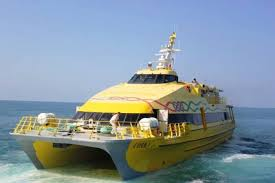 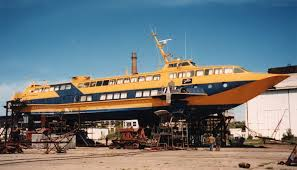